Respite Care is a short break from primary caregiving duties. It allows the caregiver an opportunity to rest, refresh, and recharge.

MISSION:  To promote, support, and expand quality, statewide respite care across the lifespan.
promote, support, and expand quality statewide respite care.
Summit 2022Day1
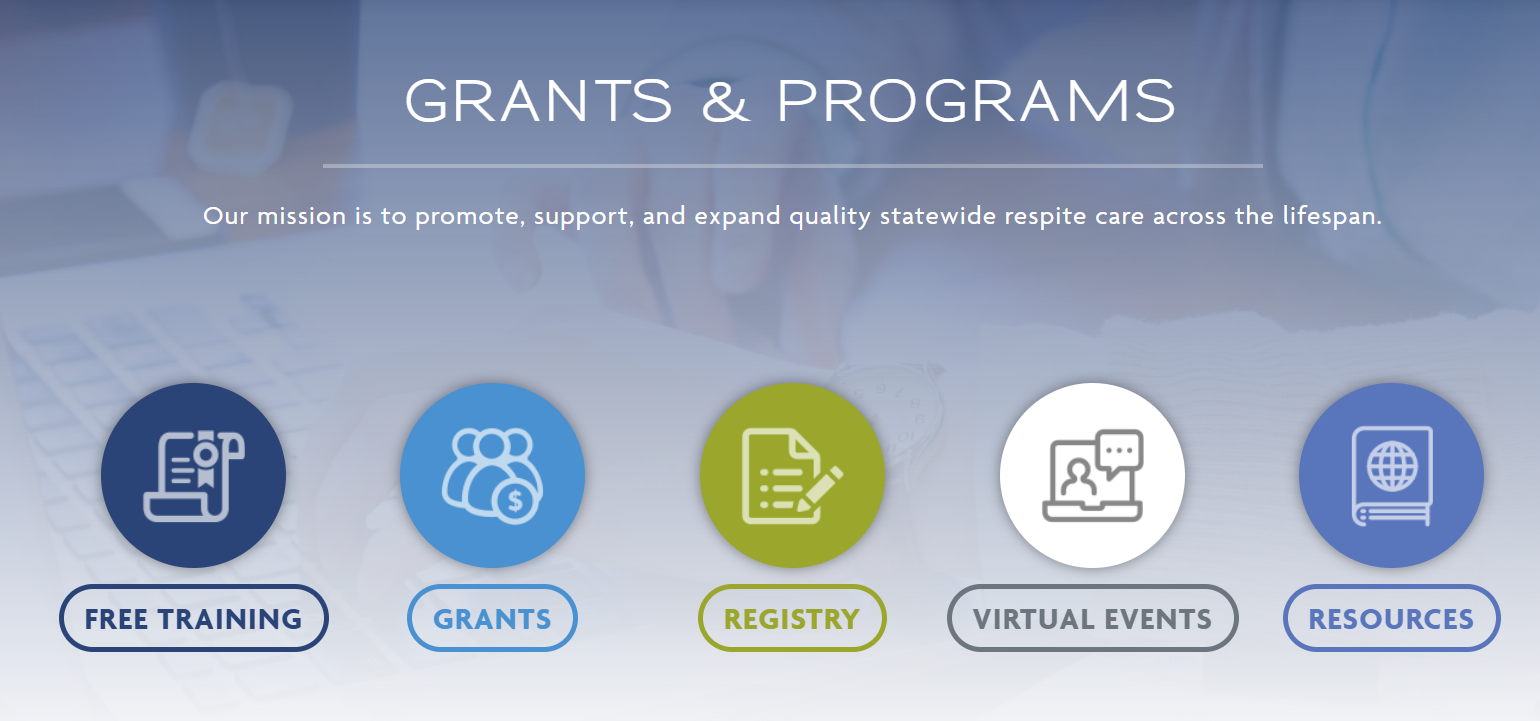 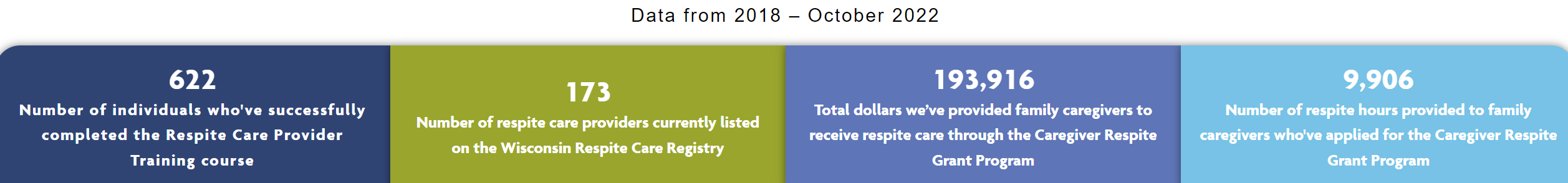 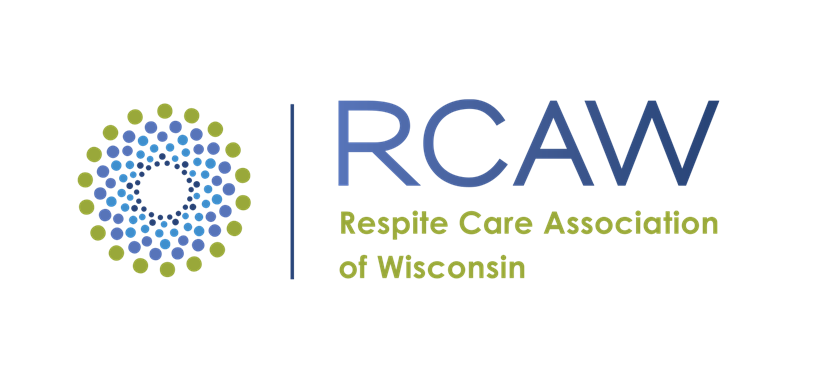 [Speaker Notes: Lisa

Announce we have masks and hand sanitizer]
Free training
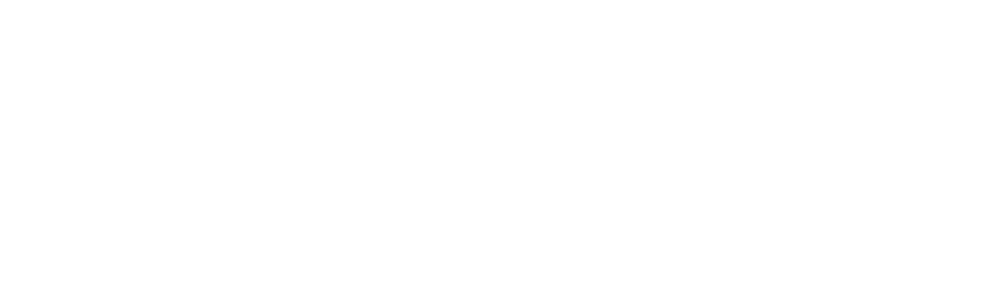 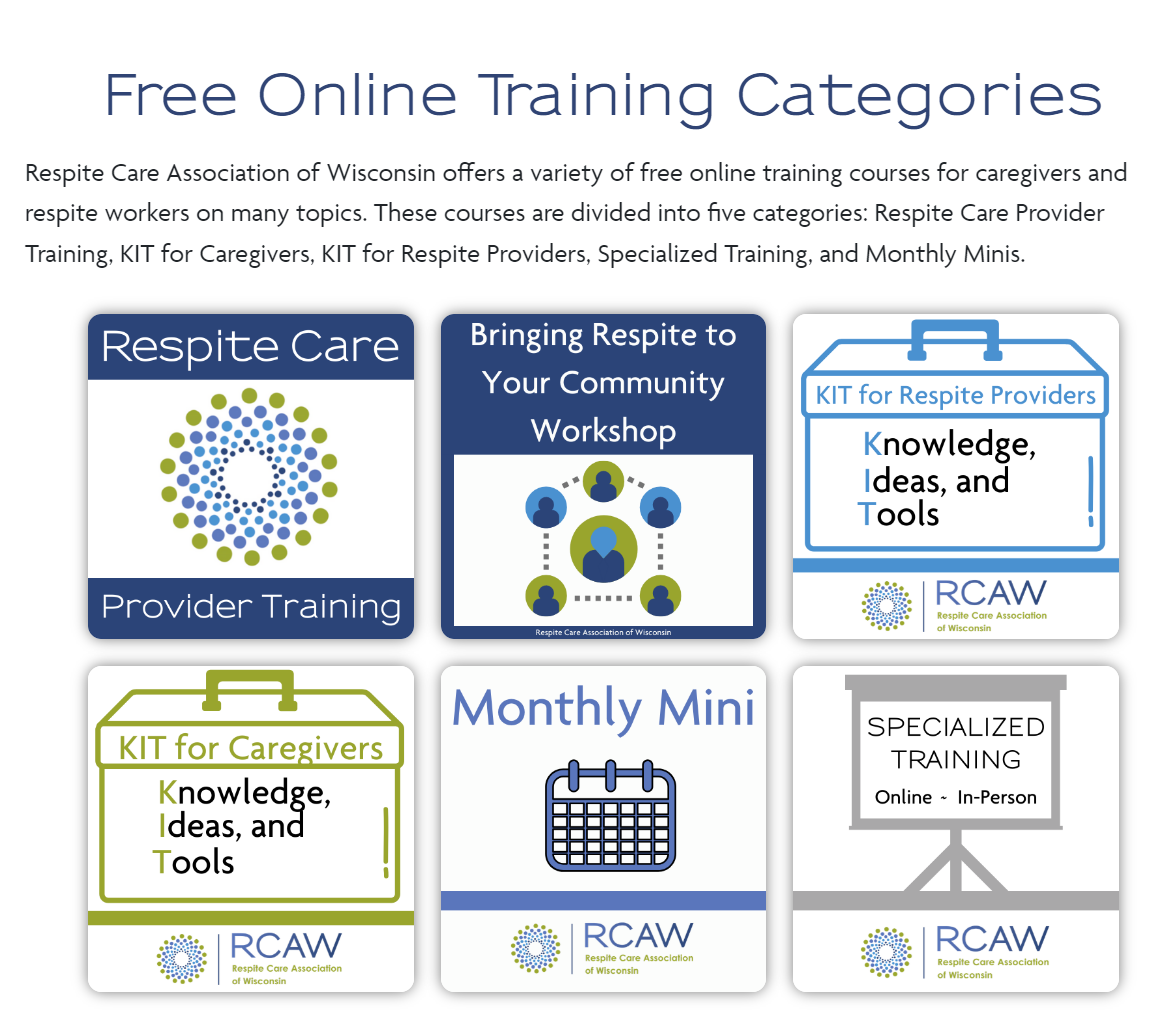 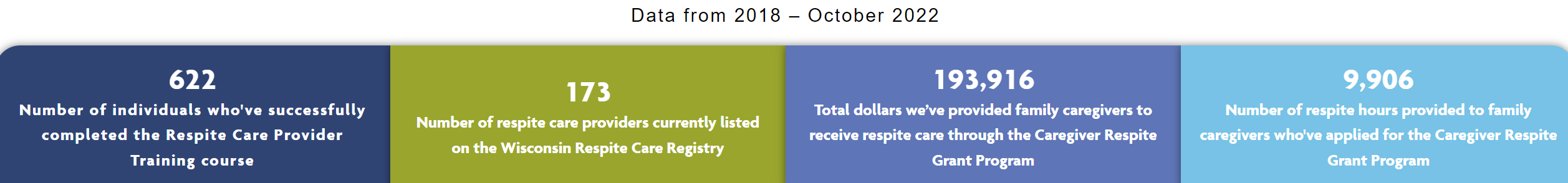 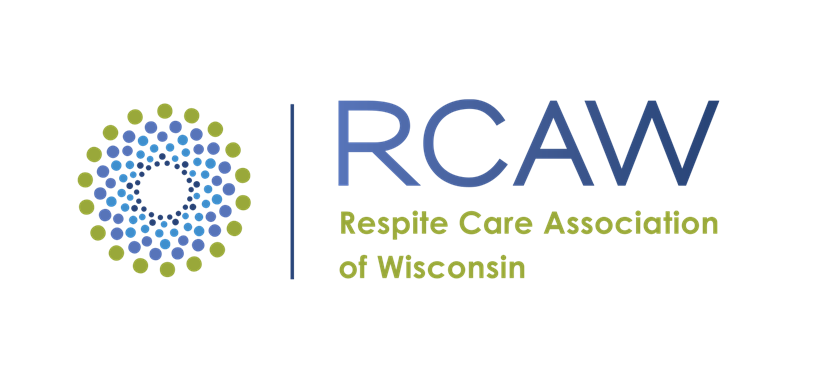 We currently have over 30+ video presentations/trainings on our RCAW YouTube channel.  Below is just a screenshot of a few…
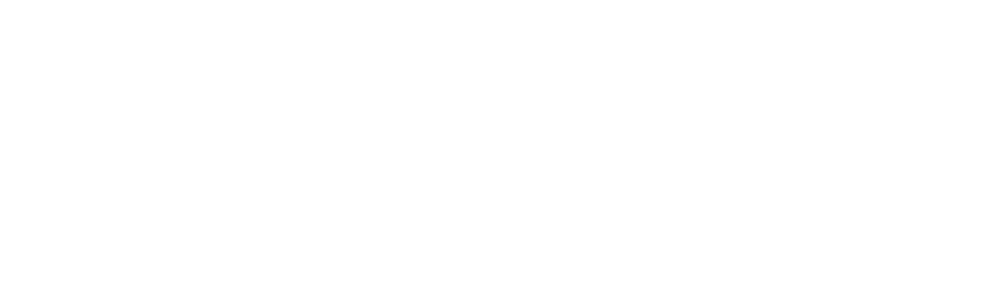 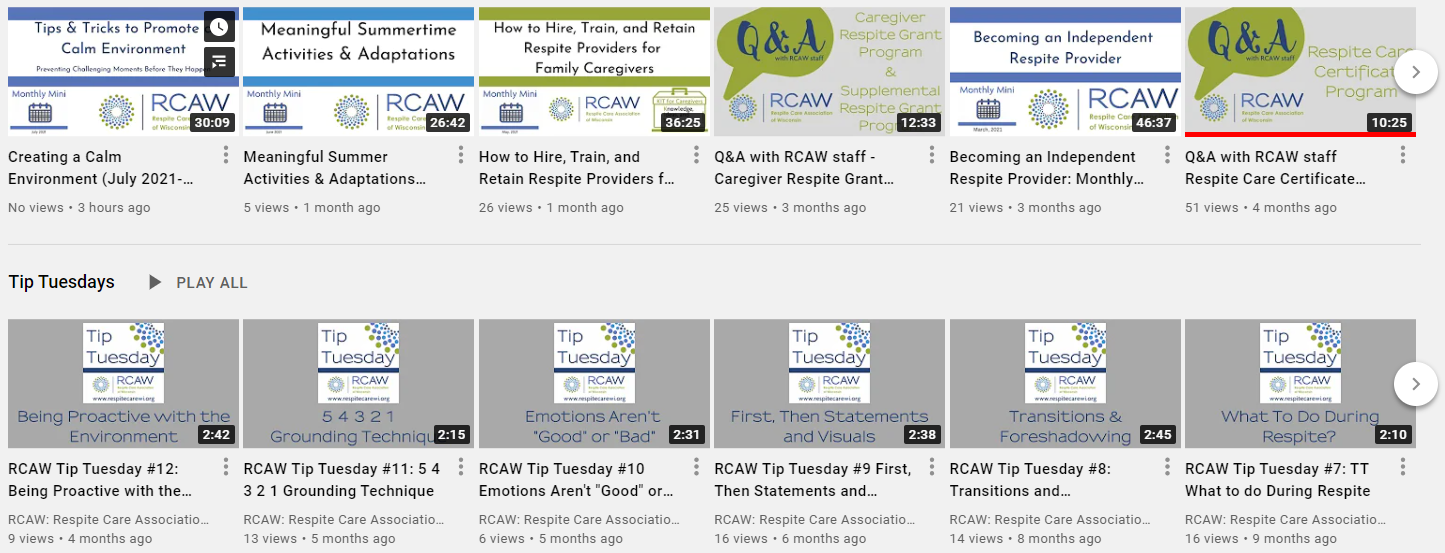 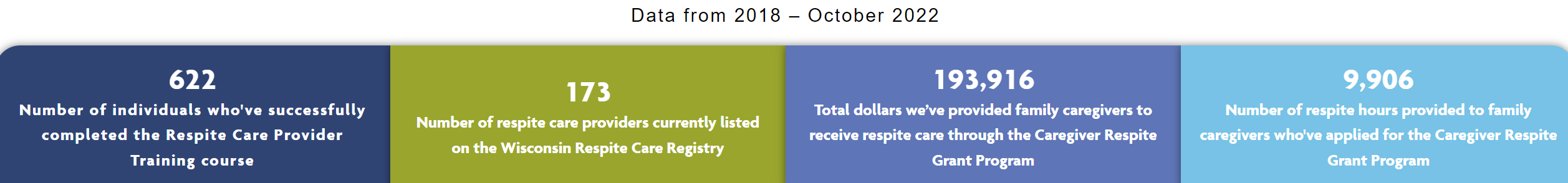 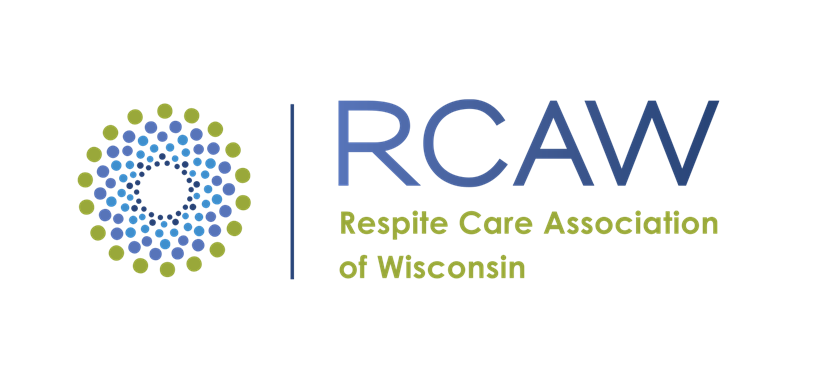 Grant Programs
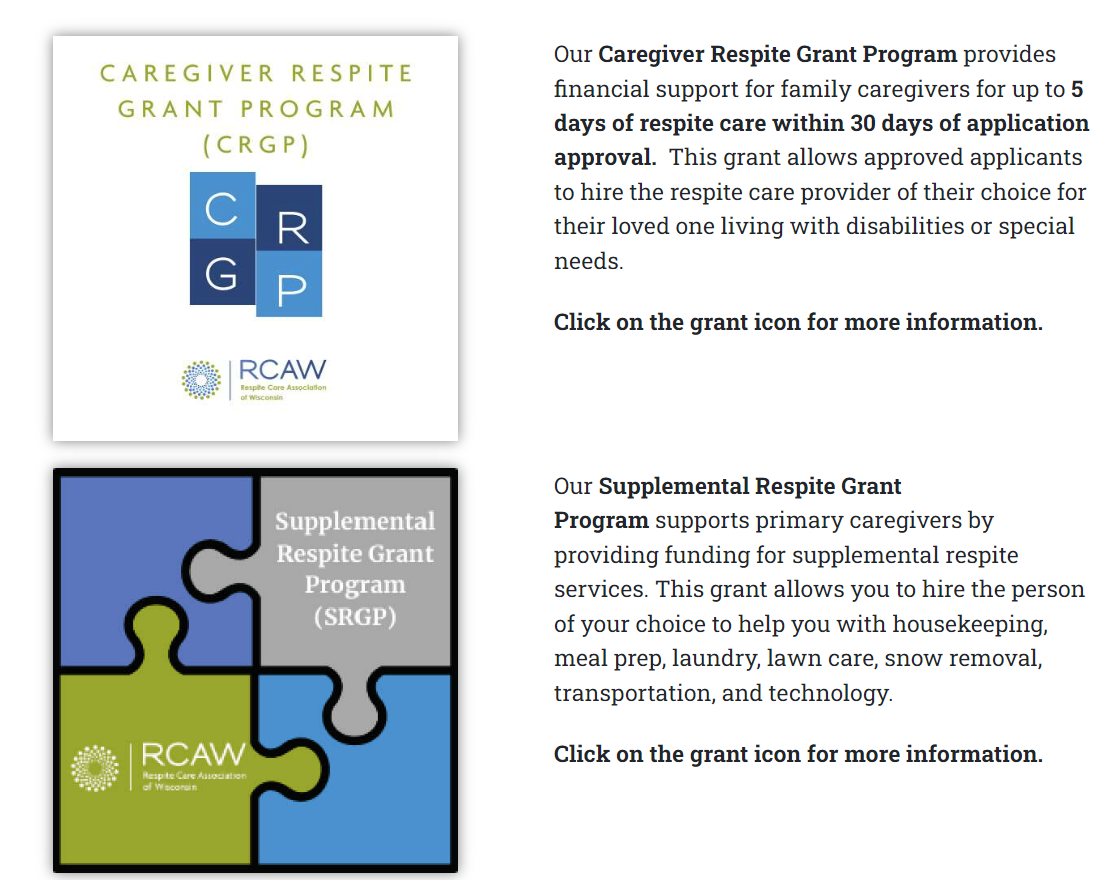 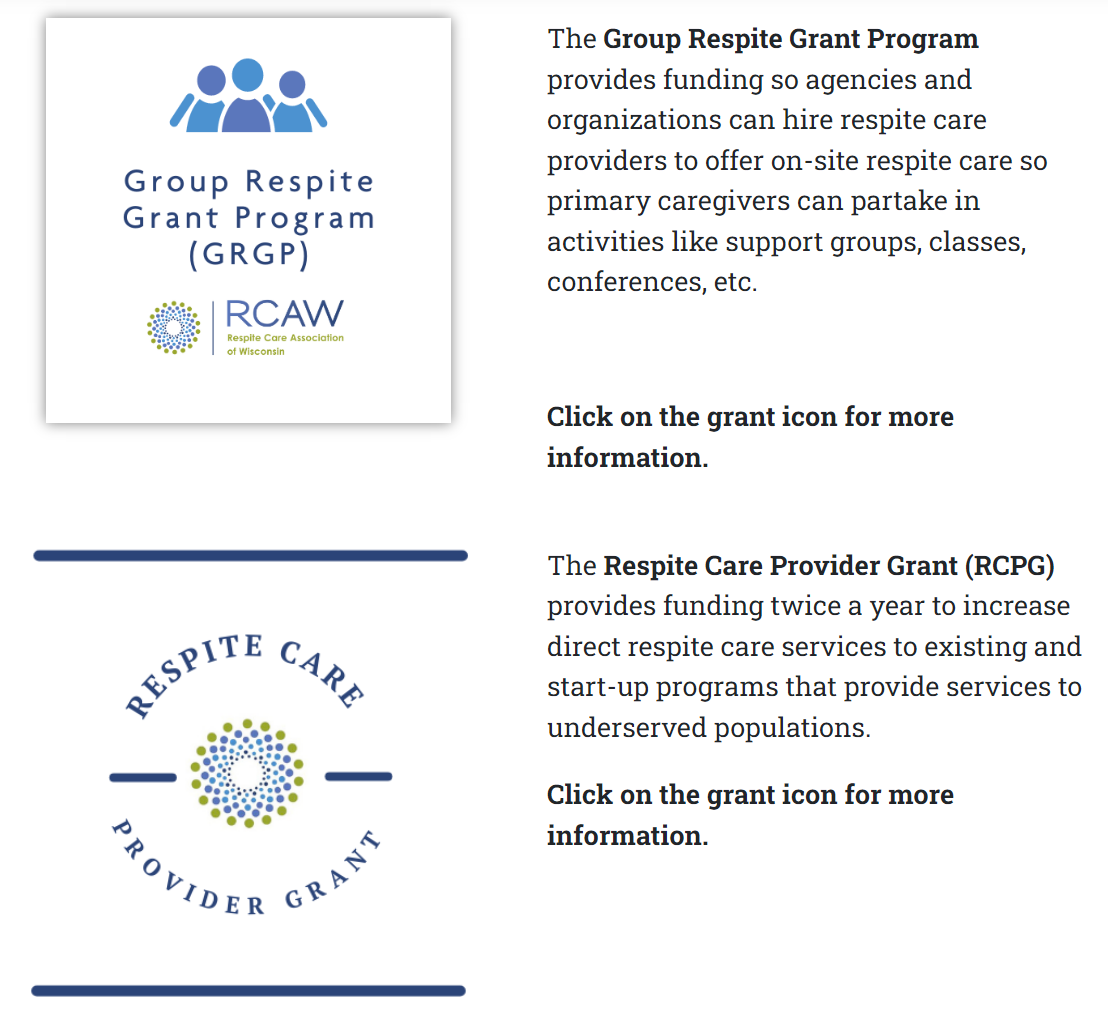 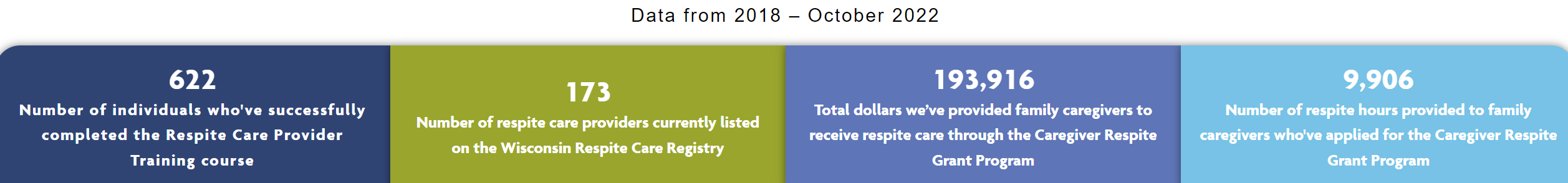 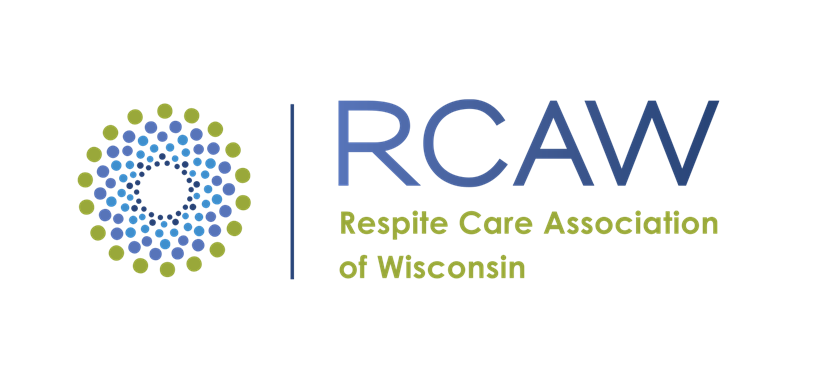 [Speaker Notes: TBD]
Free searchable registry
Primary caregivers can filter their search for a provider by choosing county, age of care recipient, and type of respite. The registry lists information for primary caregivers to contact the respite care provider to discuss things, including but not limited to setting up an interview, hourly rate, and asking for a background check.

The registry lists private in-home respite care providers who have completed our free Respite Care Provider Training. The registry also has facility-based environments and agencies that provide respite care.
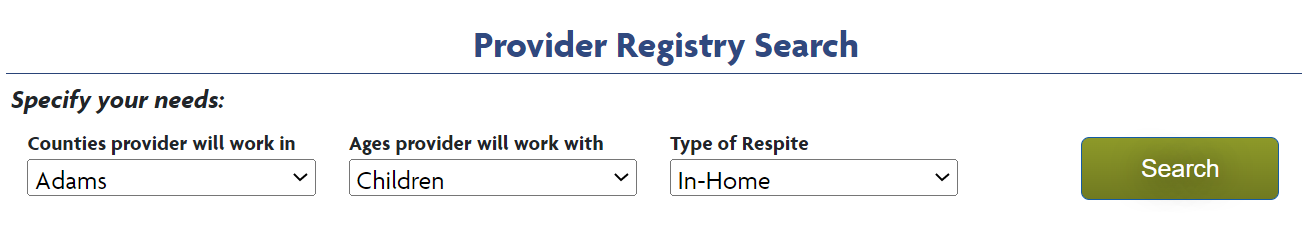 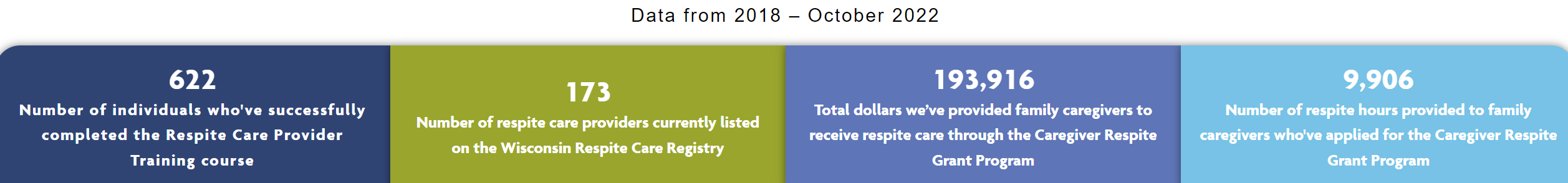 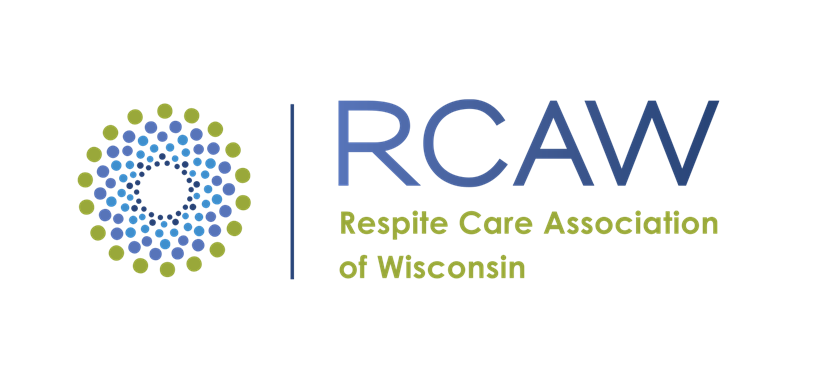 [Speaker Notes: Share feedback from last year’s summit
Make copies as handouts]
Registry of trained workers
RCAW Milestone Timeline
The registry lists private in-home respite care providers who have completed our free Respite Care Provider Training. The registry also has facility-based environments and agencies that provide respite care.
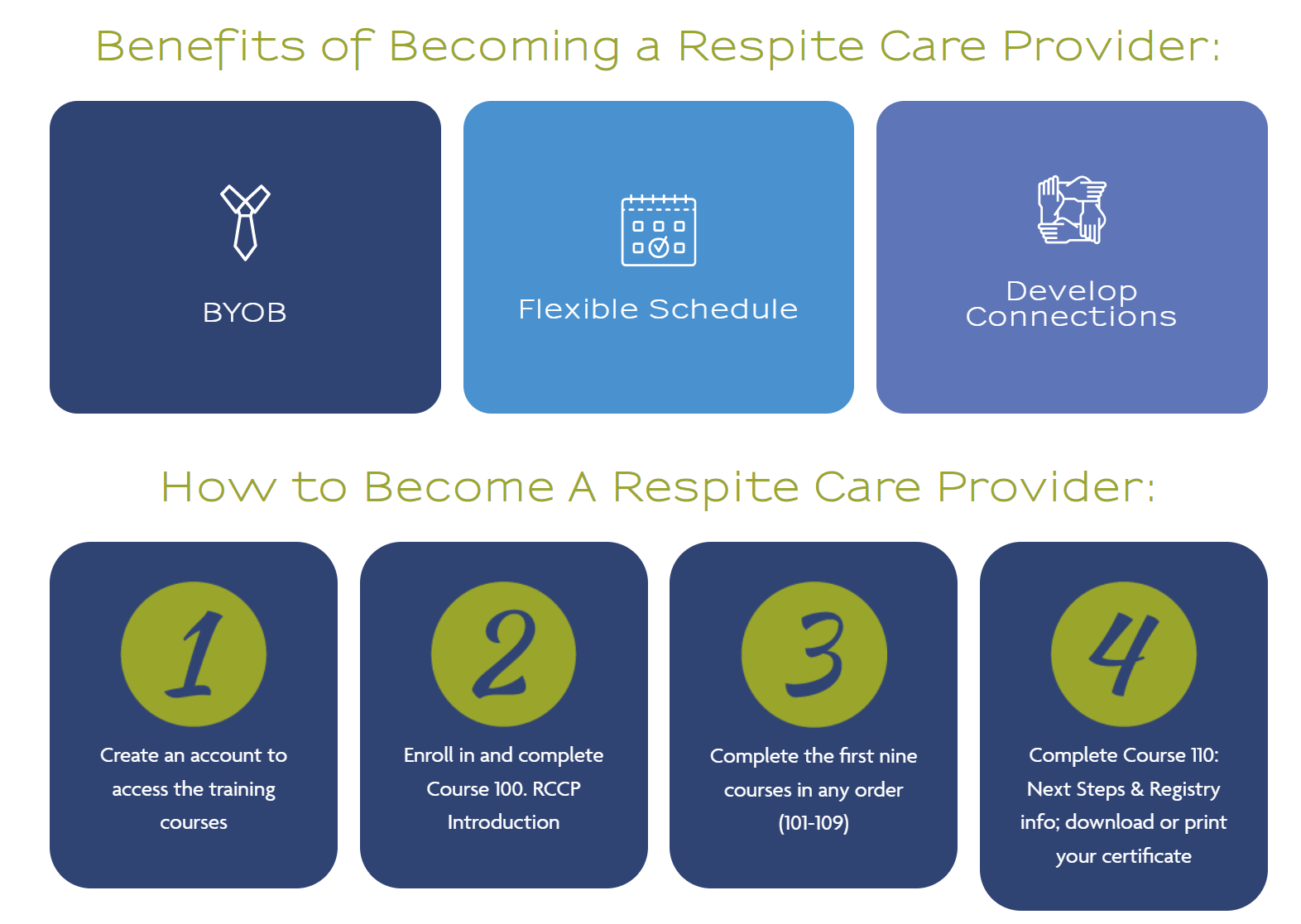 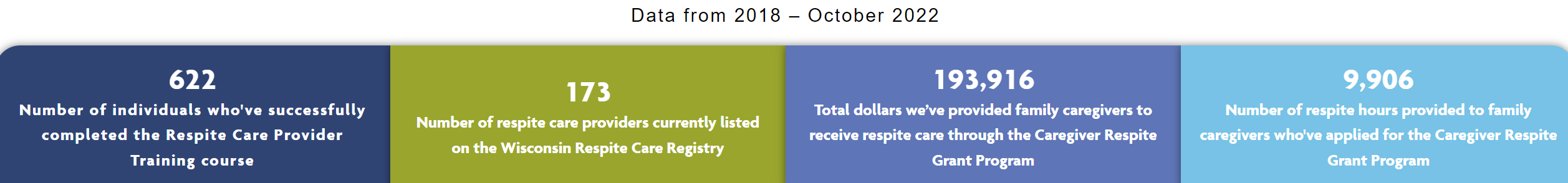 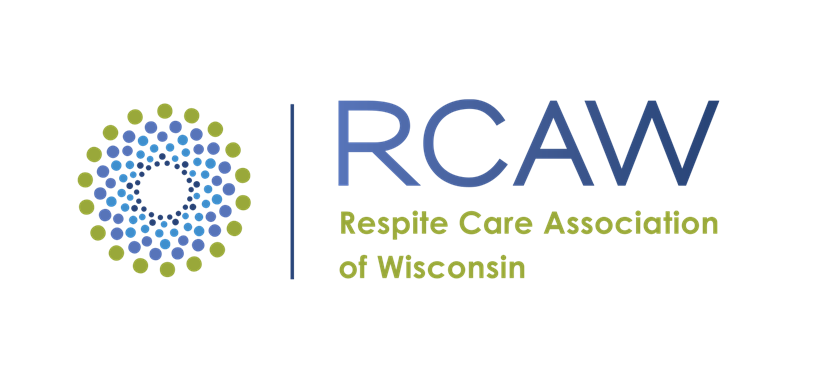 [Speaker Notes: Lisa]
outreach
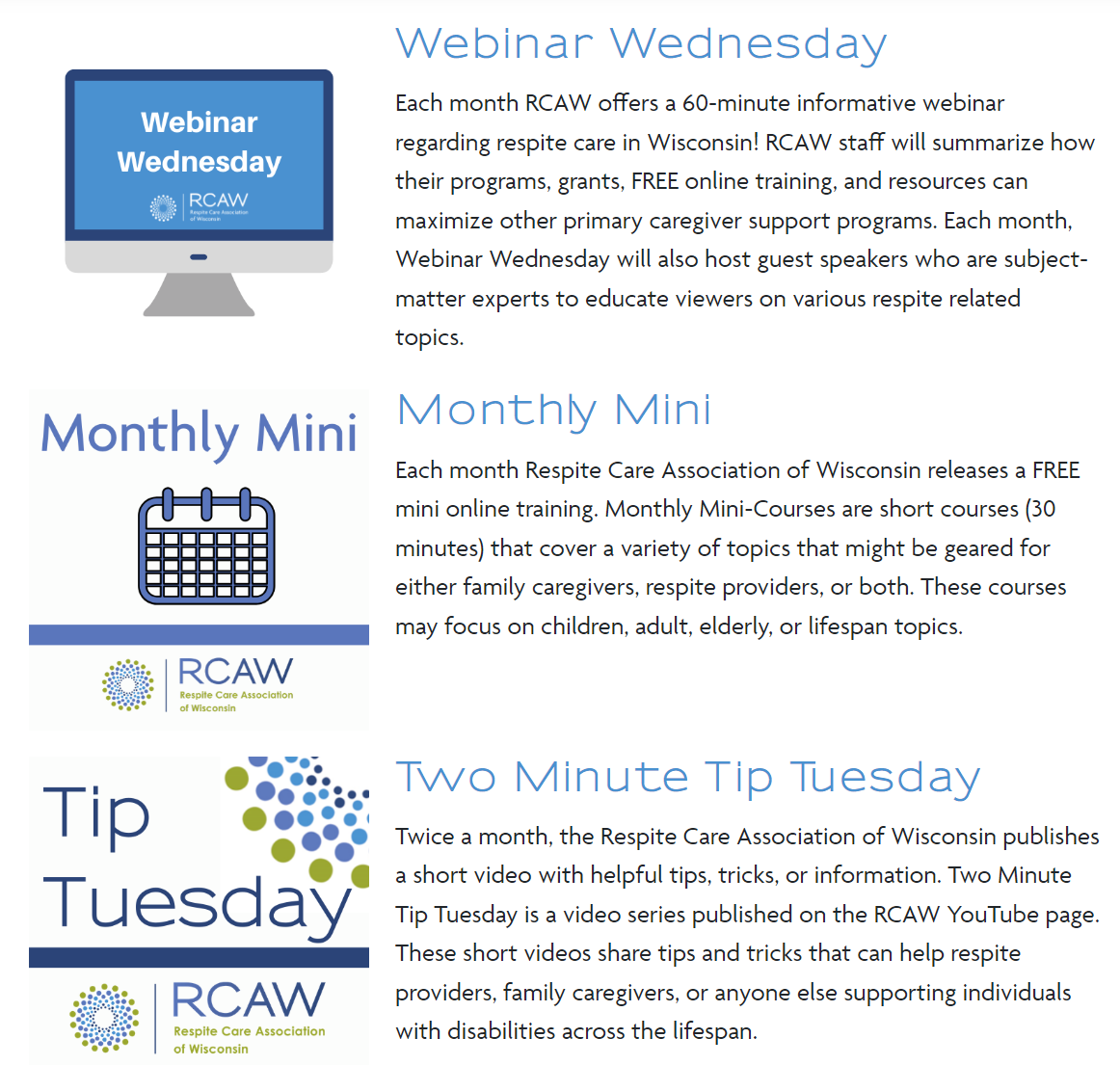 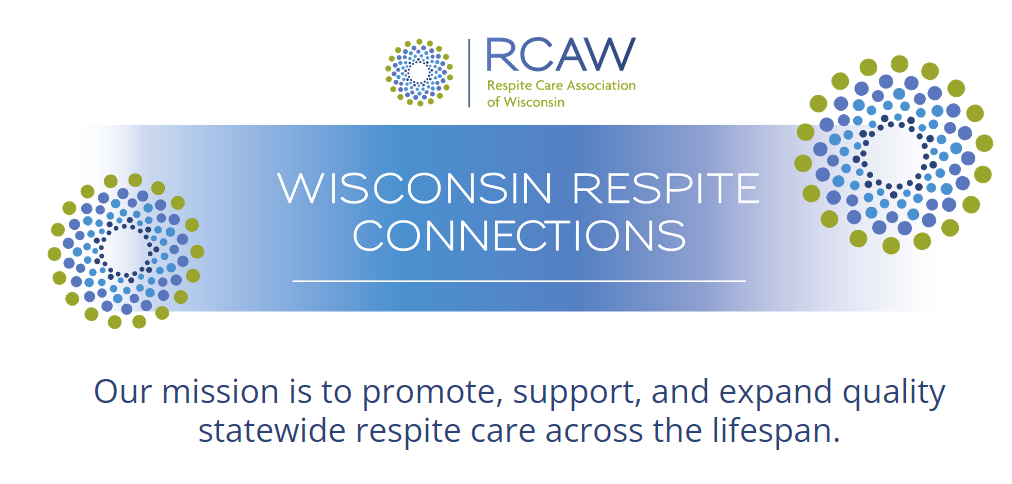 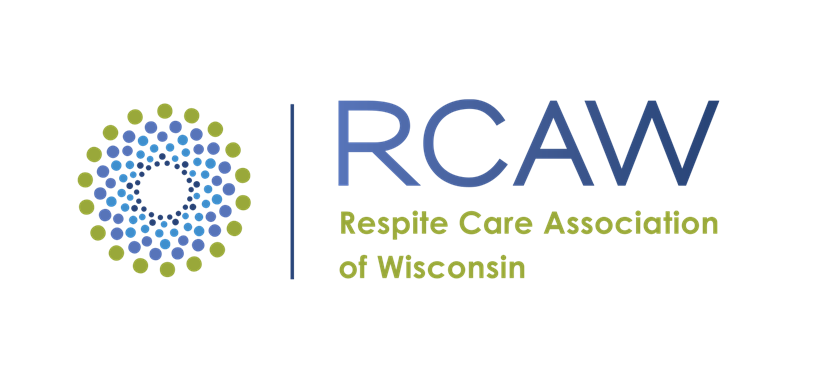 [Speaker Notes: Rachel]
Respite & covid related resources
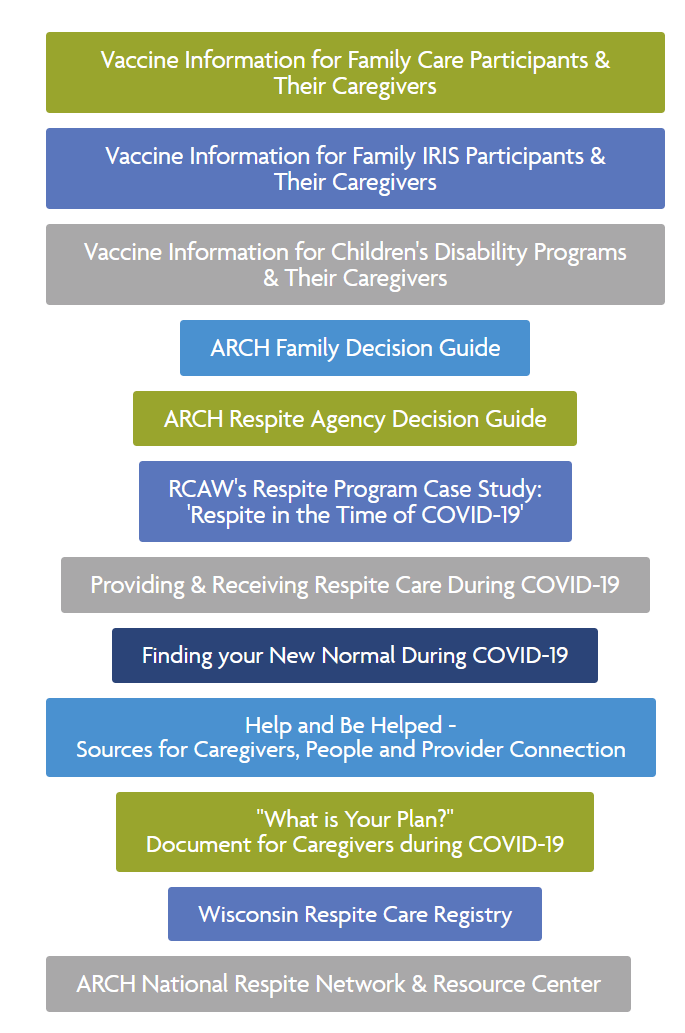 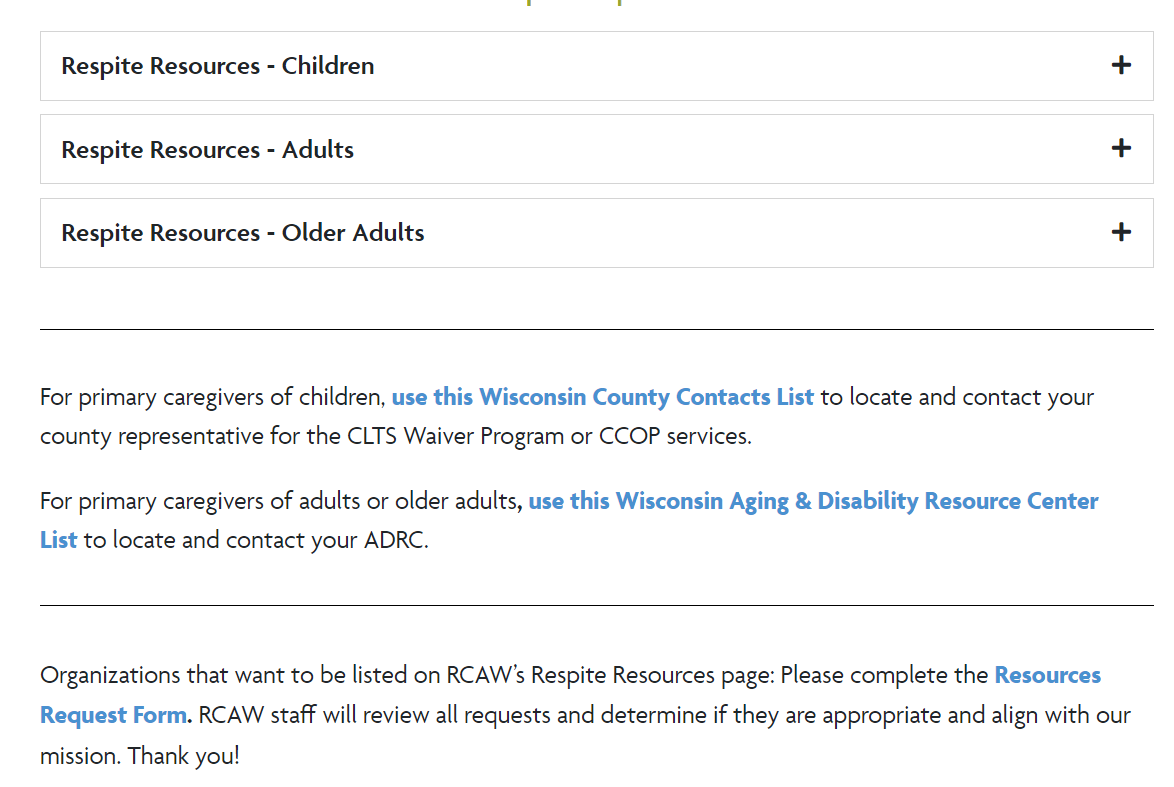 Grant programs
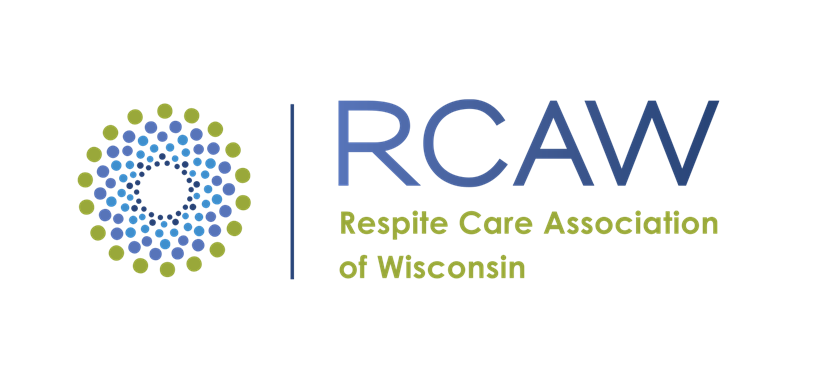 [Speaker Notes: Rachel]
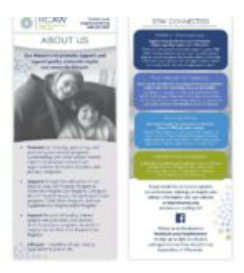 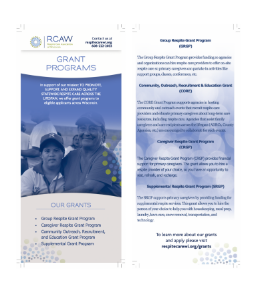 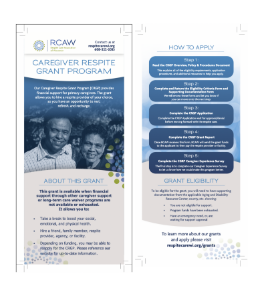 Free Training Courses
Caregiver Respite Grant Program
Wisconsin Respite Registry
Grant Programs
About Us
marketing resourcesorder supplies online!
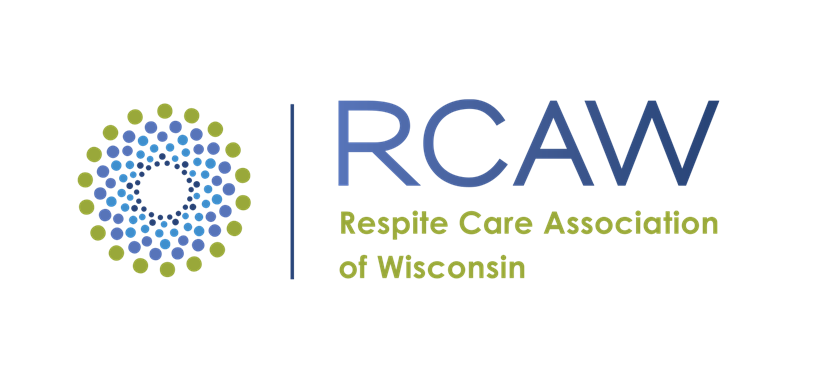 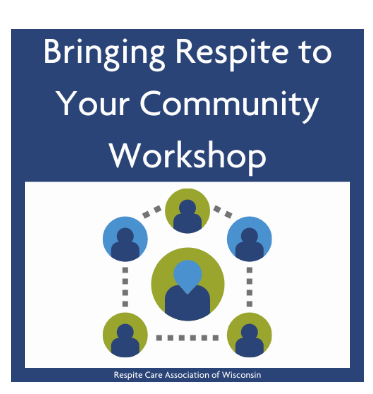 Workshop Syllabus

Week 1: Needs Assessment, Program Design, and Business Structure (Online Course Module)

Week 2: Program Design and Licensing, Funding & Budgeting Intro (Virtual Face-to-Face)

Week 3: Policies and Procedures, Documentation, Interviews with Respite Programs (Online Course Modules)

Week 4: Professional Guest Speakers – topics vary each workshop, could include insurance, legal information, accounting, and others (Virtual Face-to-Face)

Week 5: Staffing & Volunteers, Recruitment & Hiring, Training, and Program Growth (Online Course Module)

Week 6: Branding & Marketing, Project Presentations & Course Wrap-up (Virtual Face-to-Face)

Registration is limited to 10 people. This will allow for interactions and quality feedback about your specific program. The hope is that your workshop group will become a support for you throughout the process of building your respite program.
There is a need for more respite programs in Wisconsin. Throughout the state, there is funding available to pay for respite care. But in most communities, there are very few, if any, providers. Respite care programs can look like a variety of models.  Some use volunteers, and there is no fee to the participants. Other respite care services are paid through waiver funds that are provided by the state. 

Respite Care Association of Wisconsin is offering a free six-week virtual workshop so that you can explore the idea of bringing respite to your community. You will walk through the steps with other like-minded individuals that want to build a respite program.
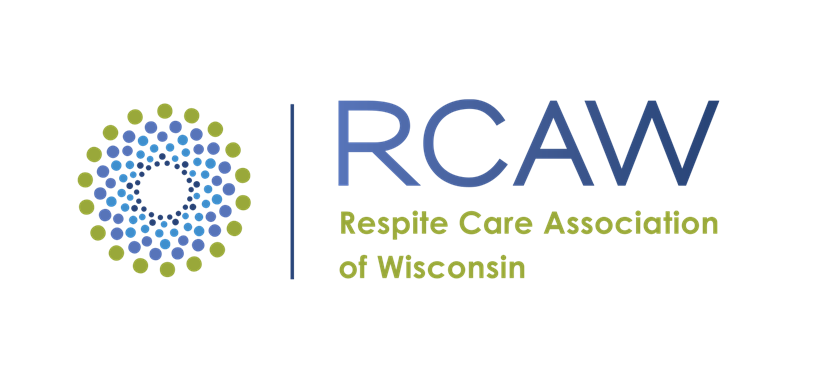 https://respitecarewi.org/wp-content/uploads/2021/02/Bringing-Respite-to-Your-Community-Workshop.pdf
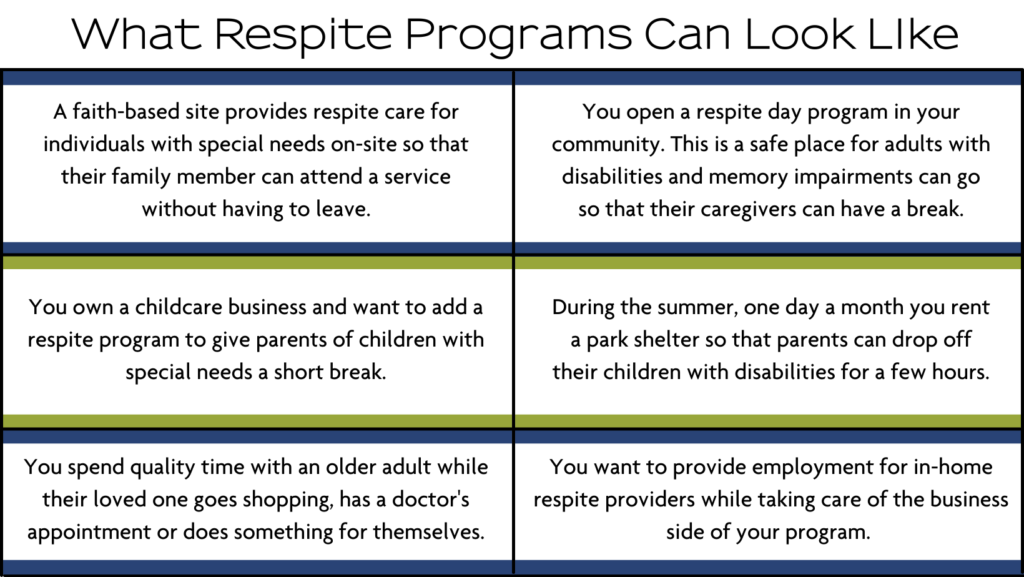 Successful Completion of the Workshop
Along with creating a respite program plan, RCAW wants to continue to support you in your respite program development. Upon completion of the workshop, you will receive:

Access to the RCAW & Direct Course Partnership, giving you access to more than 45 online courses (over 500 hours of continuing education).

Access to funds to cover the costs of training and conferences

An opportunity to receive up to $4,000 for your business to provide respite care from an RCAW start-up business grant for underserved populations.
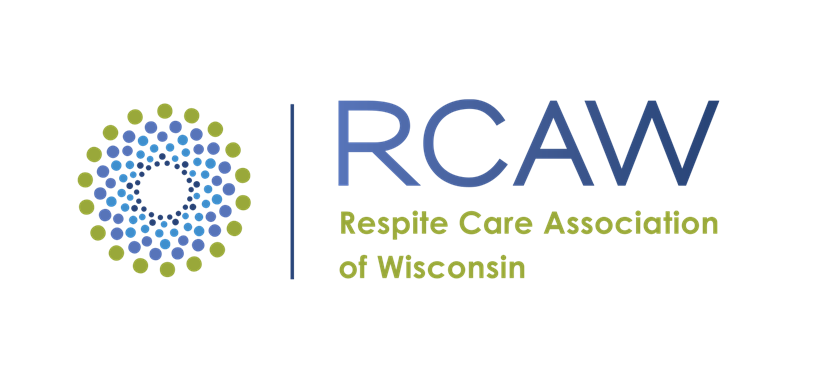 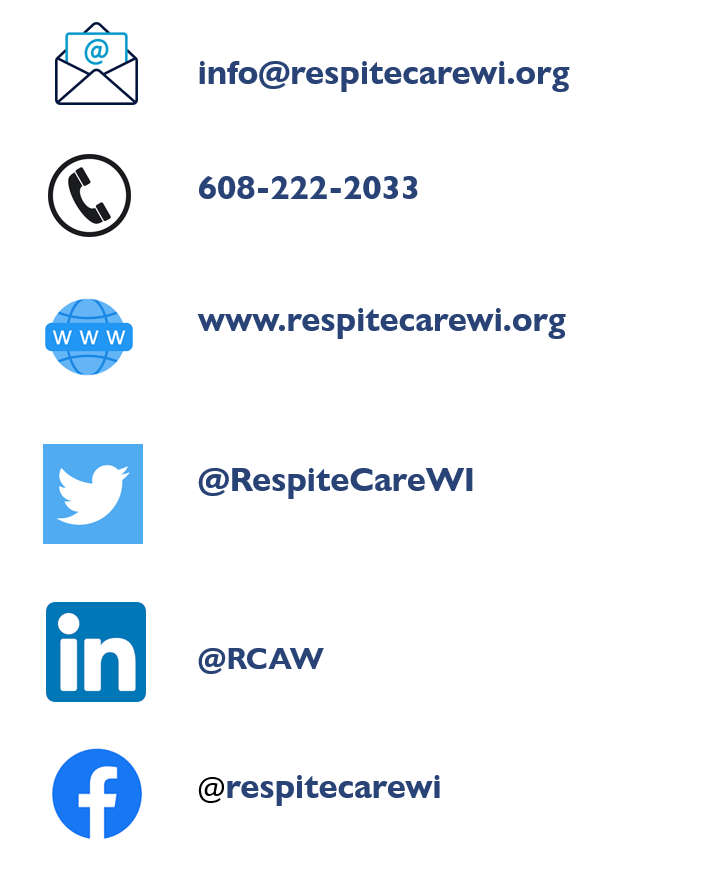 Contact Info
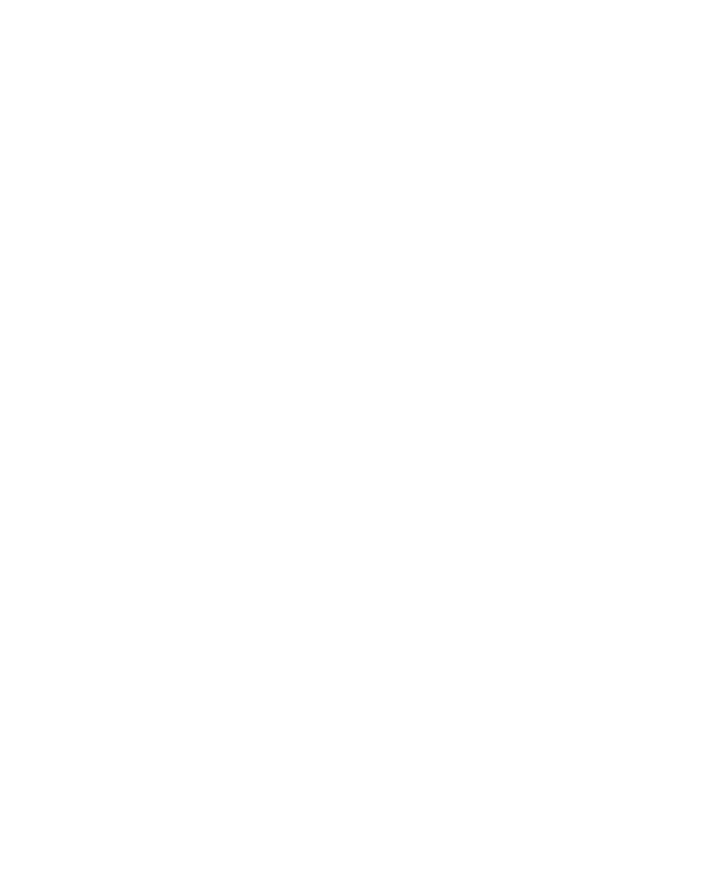 RCAW
Lisa Schneider, Executive Director  lschneider@respitecarewi.org
Rachel Watkins-Petersen, Project Manager  rwatkins-Petersen@respitecarewi.org
Val Madsen, Training and Development Specialist vmadsen@respitecarewi.org
Leslie Thede, Program Support Specialist lthede@respitecarewi.org
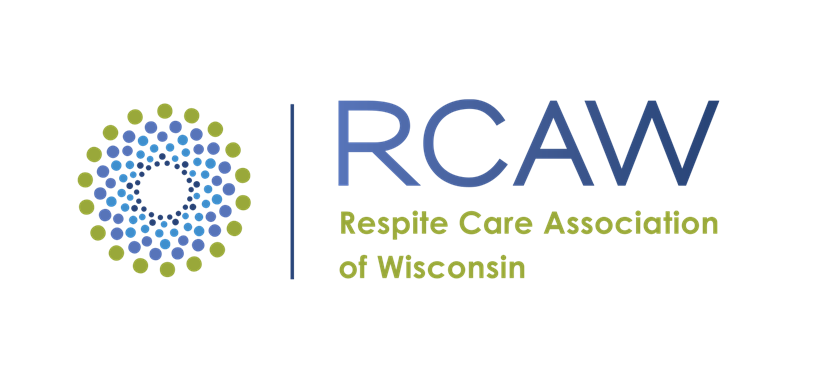 [Speaker Notes: Lisa]